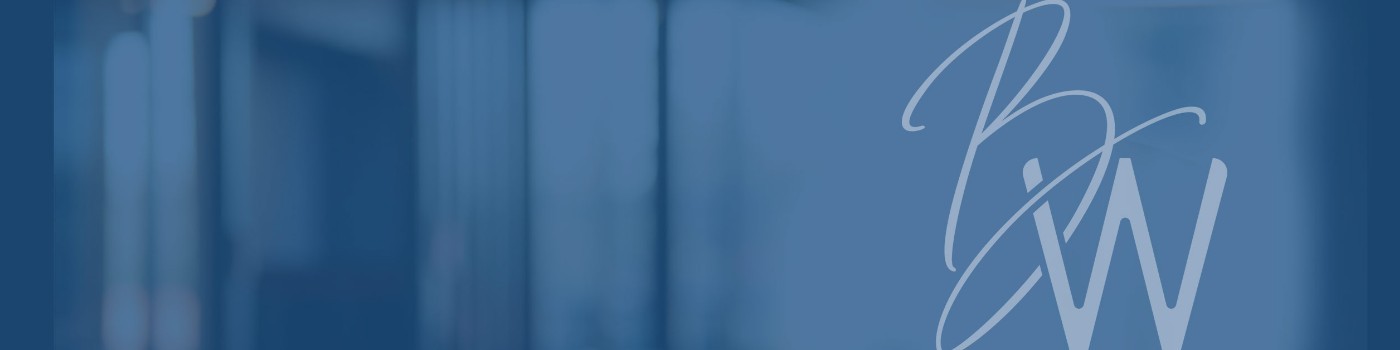 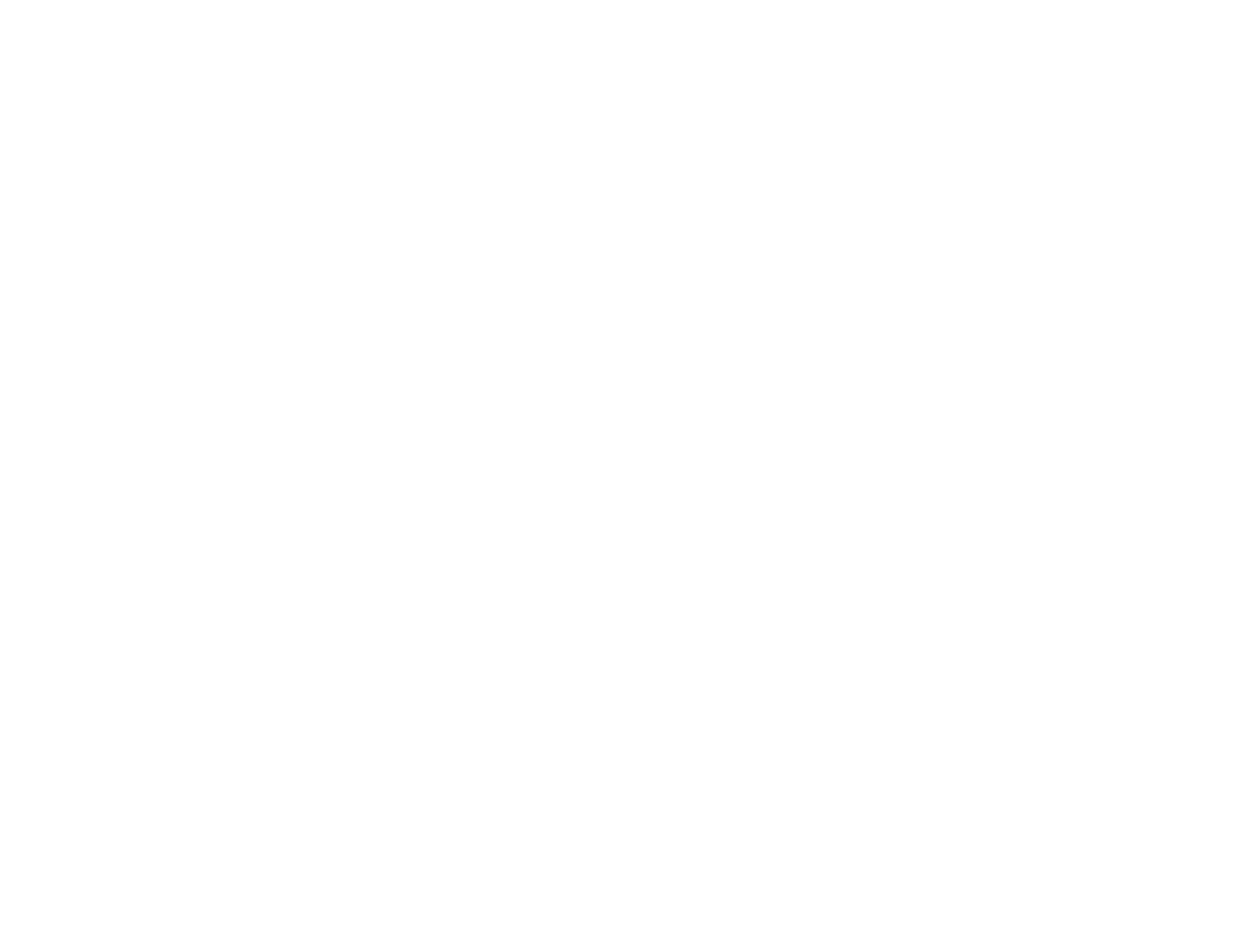 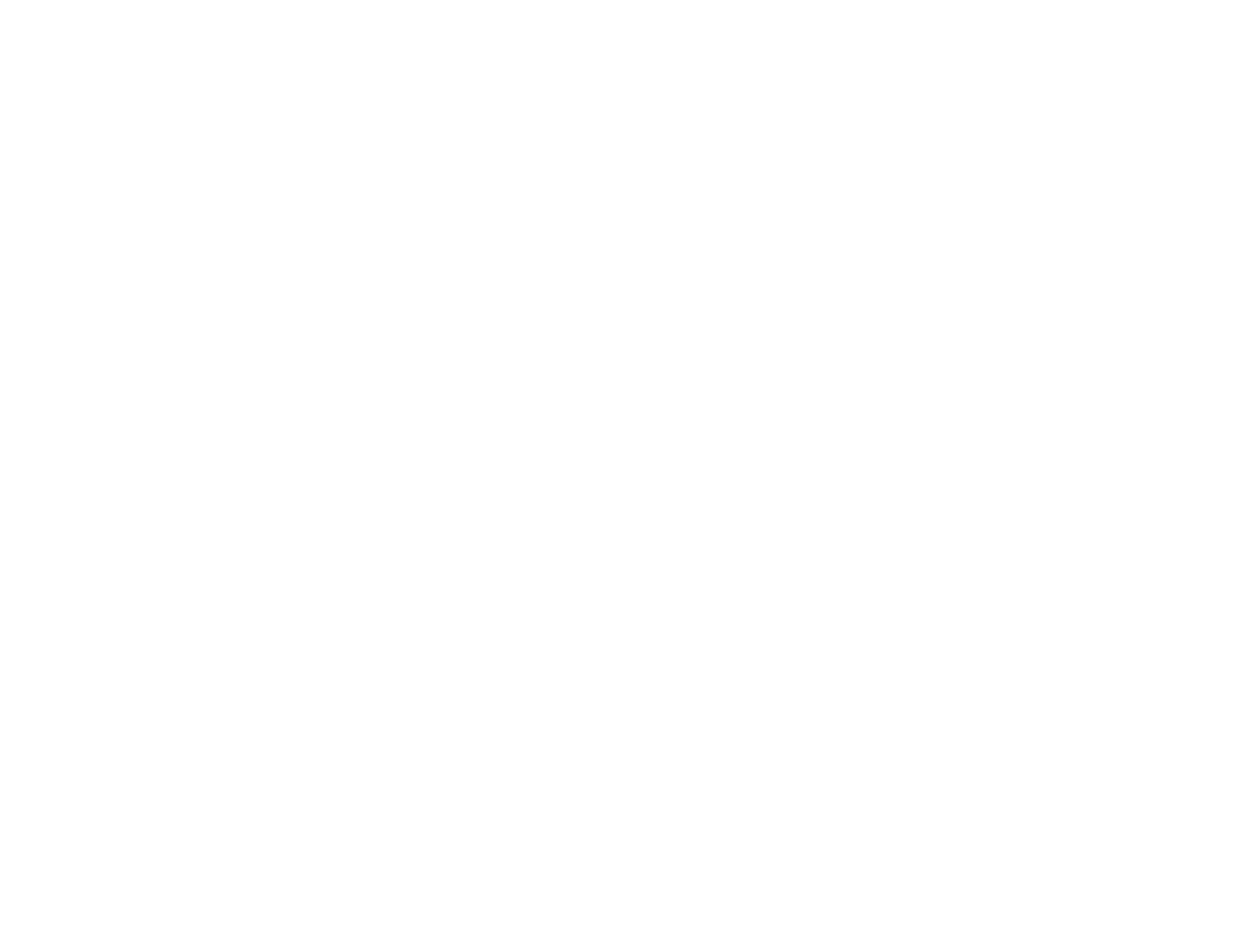 STAKEHOLDER ANALYSIS
CAPABILITY ANALYSIS
Page 1
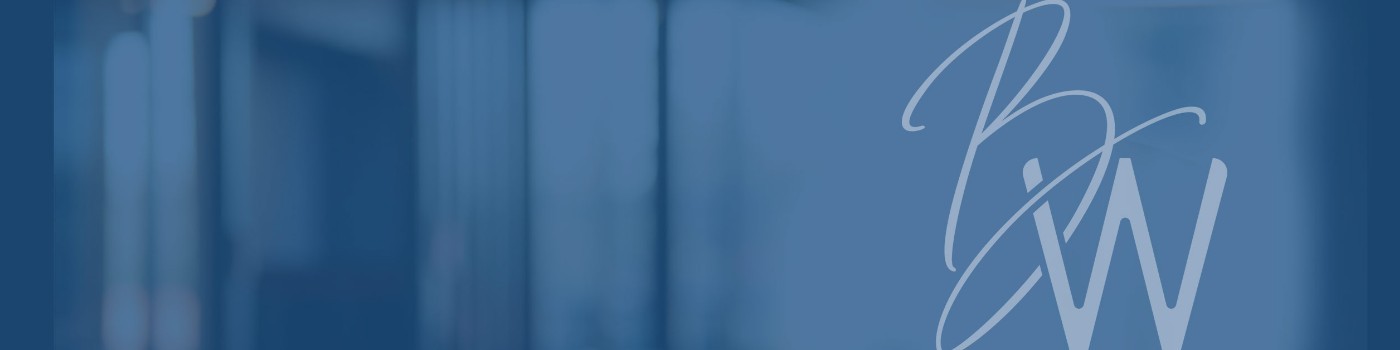 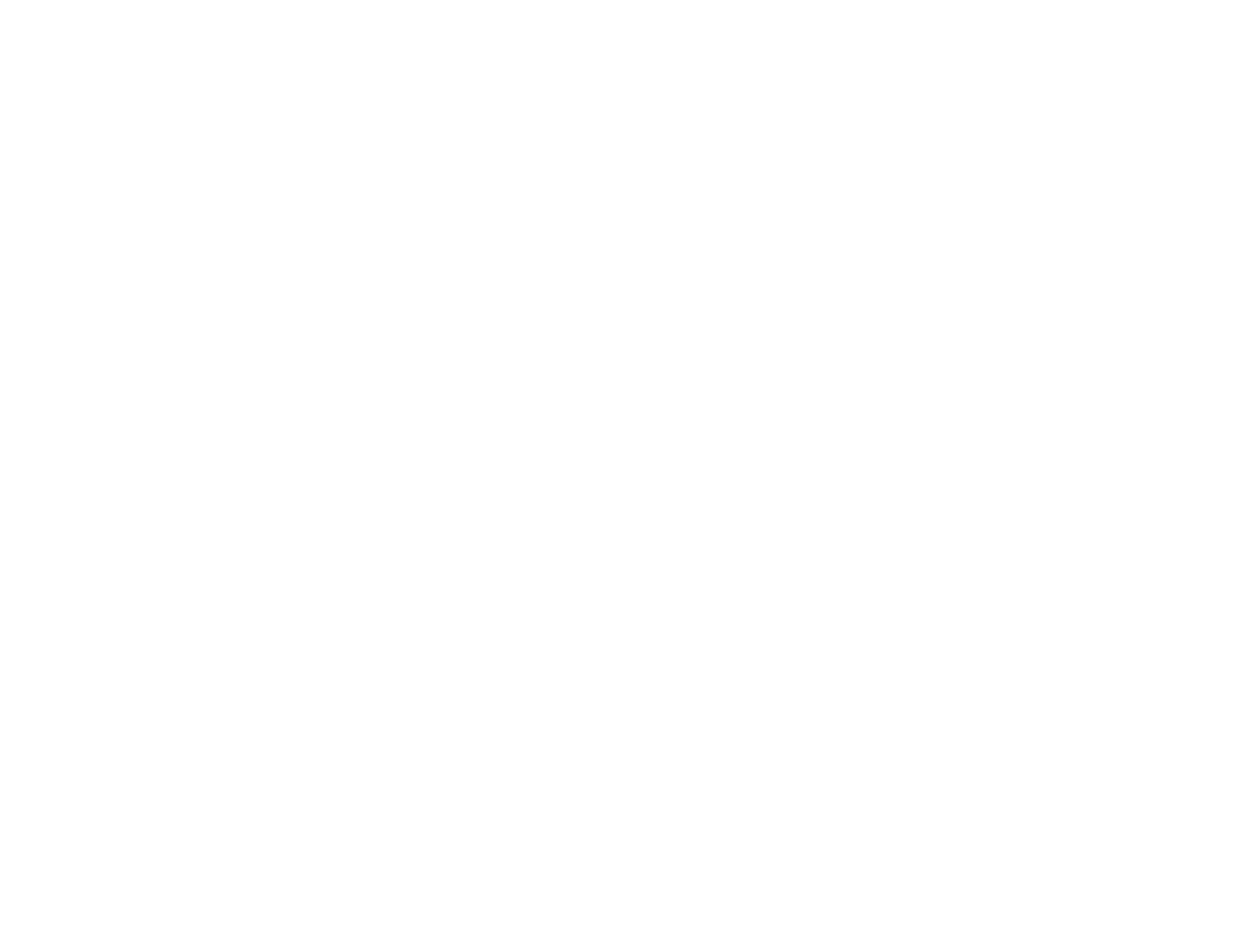 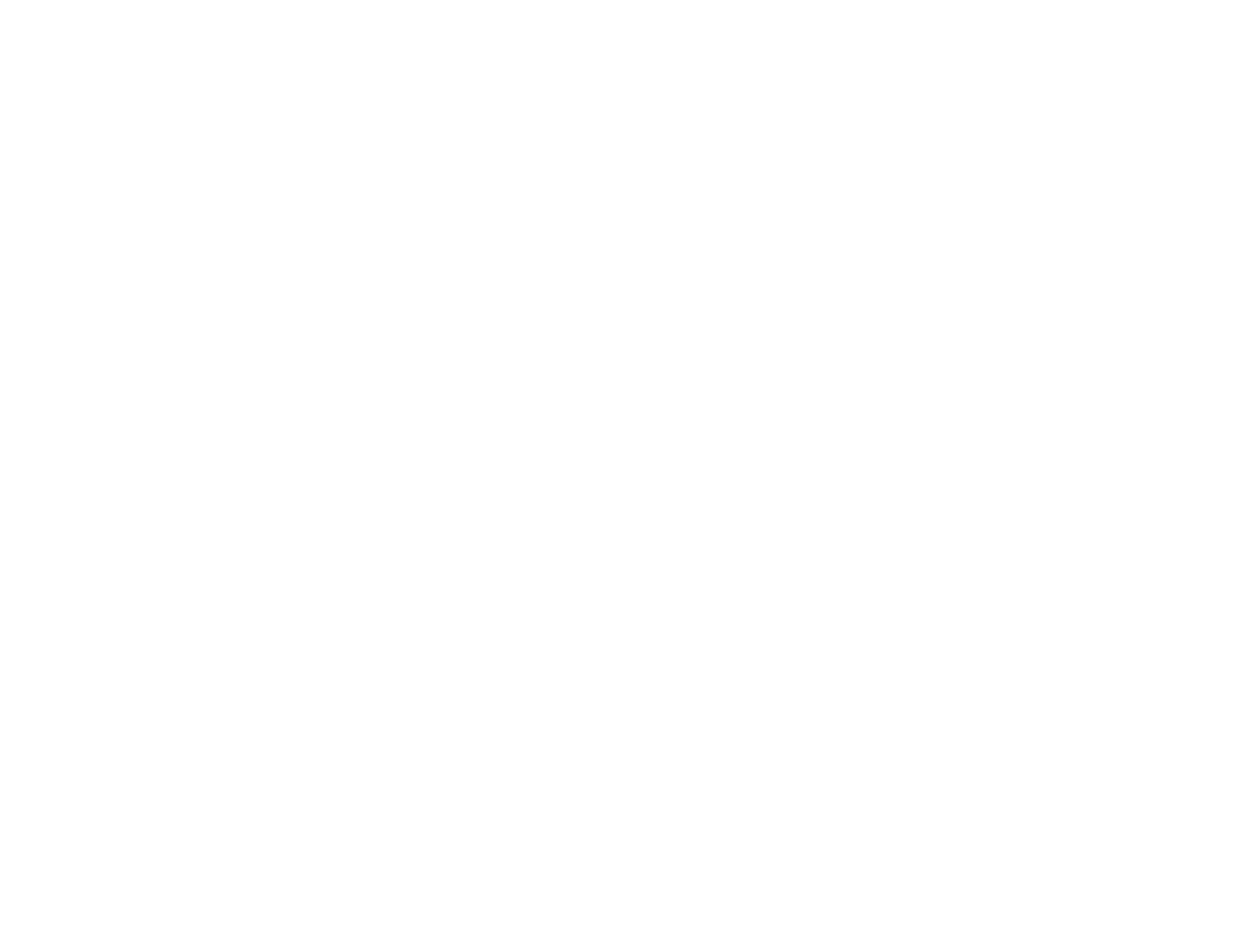 STAKEHOLDER ANALYSIS CONT’D
CAPABILITY ANALYSIS
Page 2